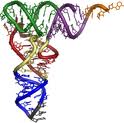 BIOTECNOLOGIA
PRESENTADO POR
Fátima G Vargas.
La Biotecnología
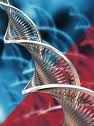 Es todo uso comercial o alteración de organismos para alcanzar metas prácticas especificas.
TIPOS DE BIOTECNOLOGÍA
TRADICIONAL			MODERNA
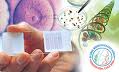 APLICACIONES
INGENIERIA GENETICA
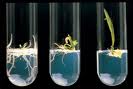 Objetivos de la Ingeniería
Aprender más acerca de los procesos celulares, entre ellos la herencia y la expresión de los genes.
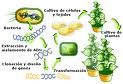 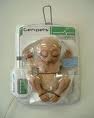 Ofrecer una mejor comprensión y tratamiento de las enfermedades, en particular de los trastornos genéticos.
Aplicaciones
La elaboración de alimentos y bebidas fermentadas.
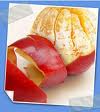 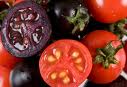 ADN RECOMBINANTE
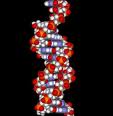 Contiene genes o partes de genes de diferentes organismos , en muchos casos  de especies distintas.
Generar ventajas  económica y sociales, como la producción eficiente  de moléculas biológicas valiosas y mejorares plantas y animales para la agricultura.
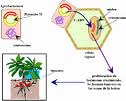 ORGANISMOS TRANSGÉNICOS.
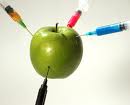 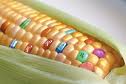